Year B
 
Module 2:My Relationships

Lesson 9. Love and intimacy
9. Love and intimacy
Love and intimacy
In this unit we will:
Reflect on how adolescents often begin exploring love and intimacy
Compare the intimacy rooted in love and friendship, with just a physical intimacy
Decide on some personal goals for the kind of intimacy to which we aspire.
9. Love and intimacy
Life skill focus 
Prudence: Knowing what’s best for me.
Temperance: Being able to stick to my boundaries around kissing.
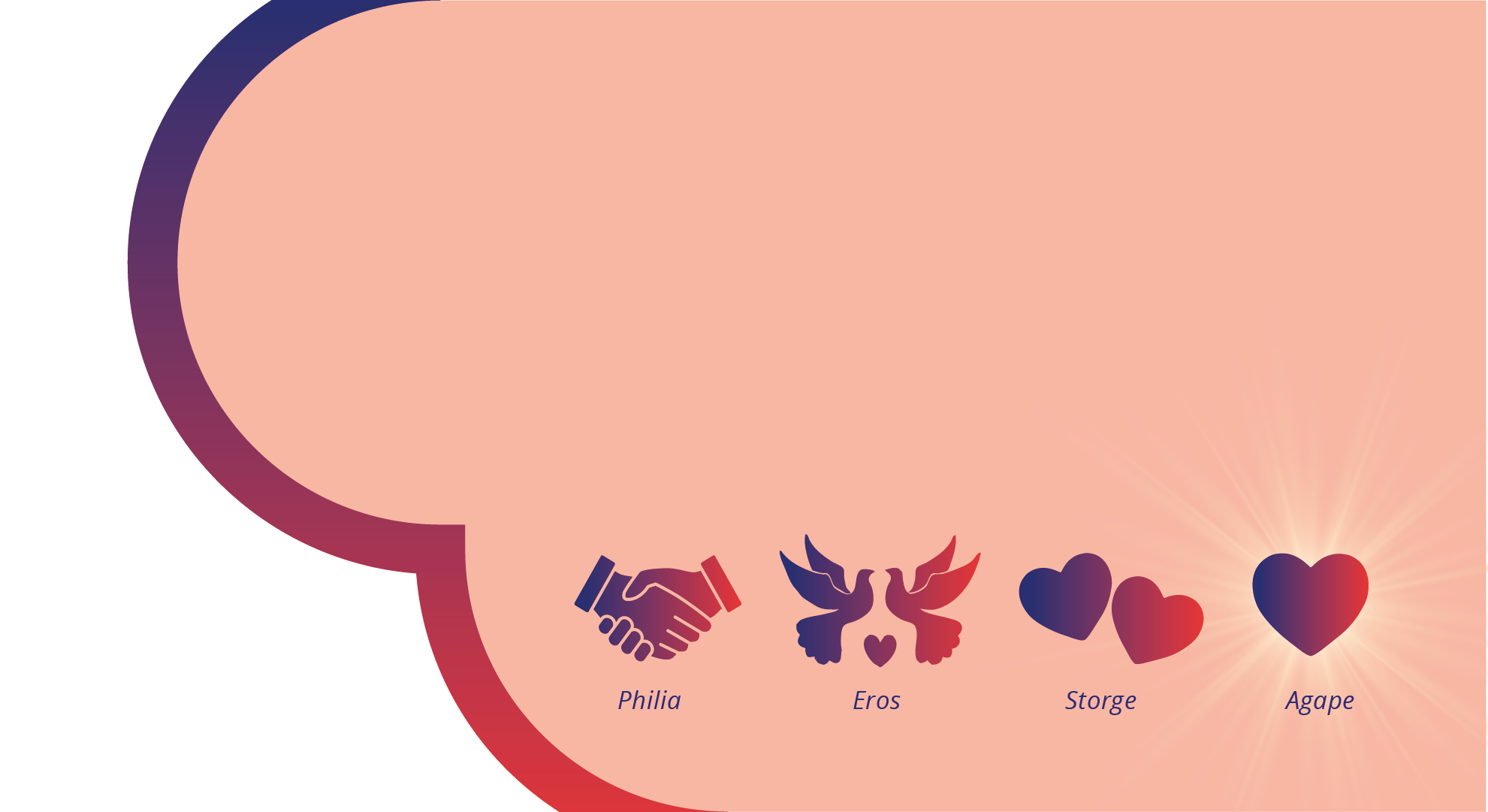 9. Love and intimacy
Class discussion
Can you remember the four types of love described by the Greeks? (agape, philia, storge and eros)
Do you remember what type of love each one describes?
Which types of love are teenagers most likely to experience? 
Can you give reasons for your answer to the last question?
[Speaker Notes: Storge: affection based on familiarity, such as towards family members
Philia: the love that makes friendships real friendships
Eros: romantic or sexual love
Agape: unconditional love, self-sacrificing service]
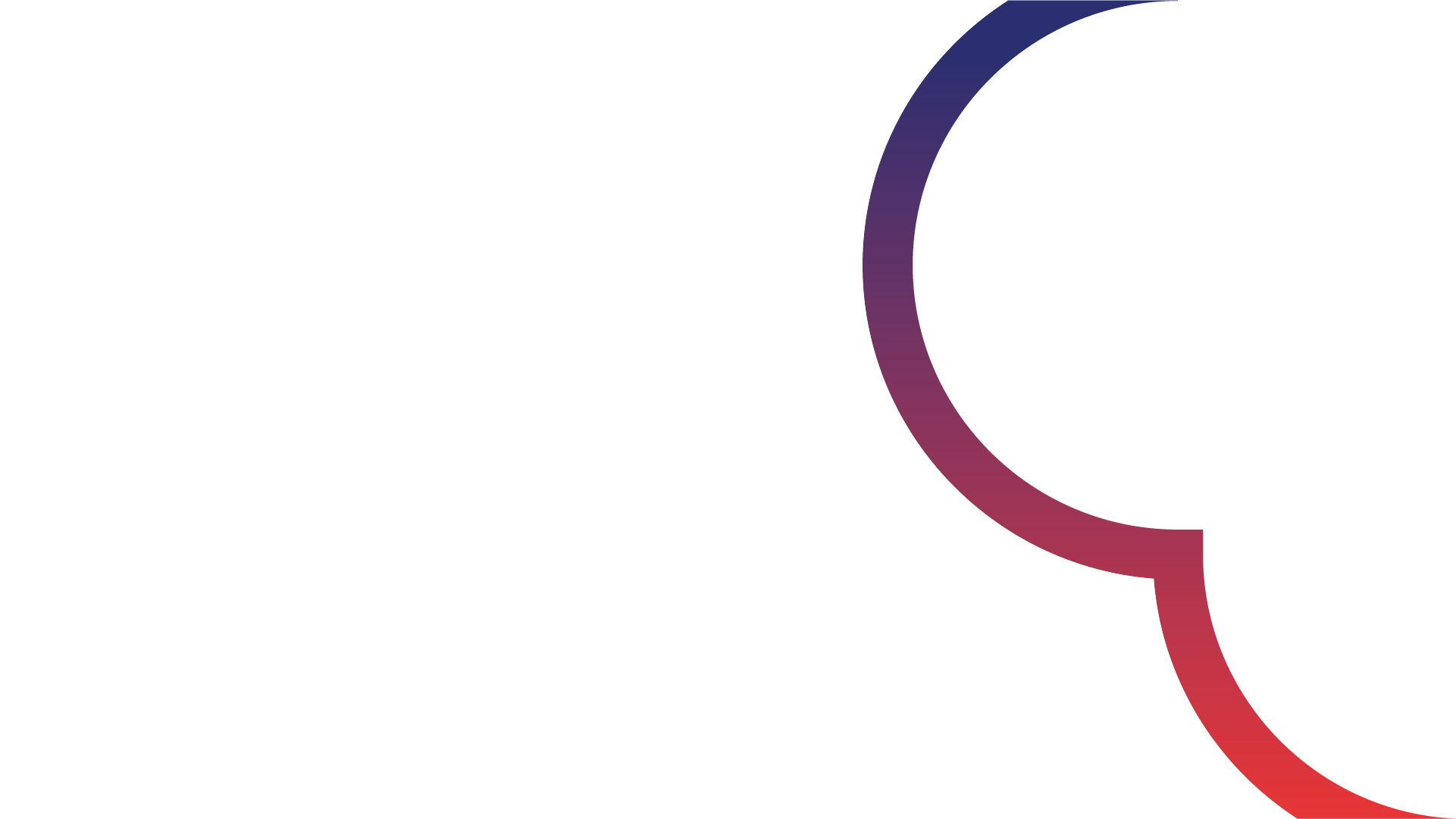 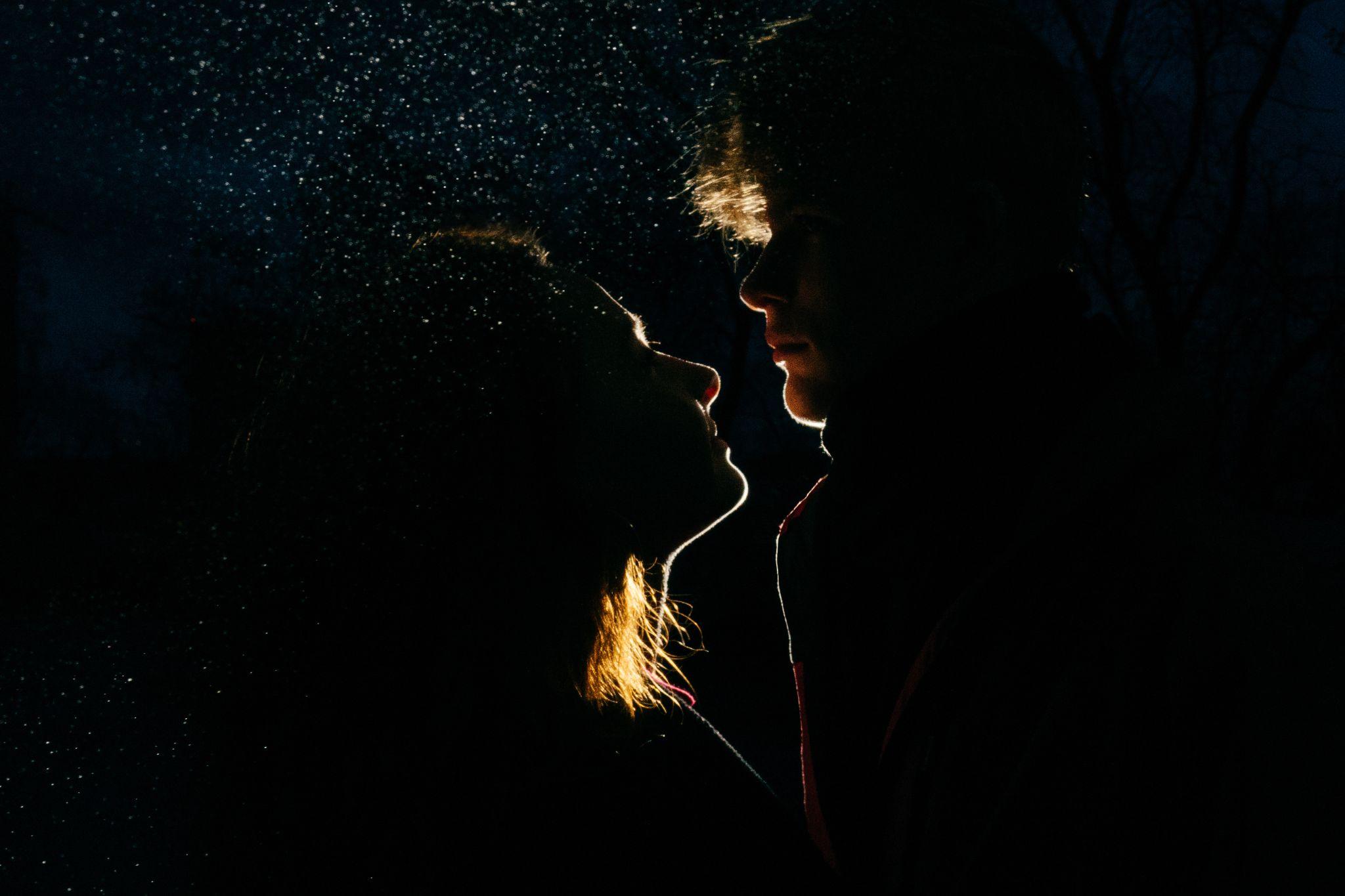 9. Love and intimacy
What’s in a kiss?
Very often, a teenager’s first physical expression of sexual attraction is a kiss shared with another teenager at a disco or outing. 
There can be a lot of pressure on young people to get physically involved with each other like this, with or without a romantic relationship. 
Some teenagers choose to delay any kissing until they are older and in a proper relationship. 
For others, kissing can become something casual that people do whenever they feel physically attracted to one another.
[Speaker Notes: Ask the class to think about what a kiss means to you or should mean? 
Is it something special and intimate that you can save for someone you really like and are going out with?
Once discussion is over explain that the following two examples are of how teenagers might/can experience the intimacy of a kiss.]
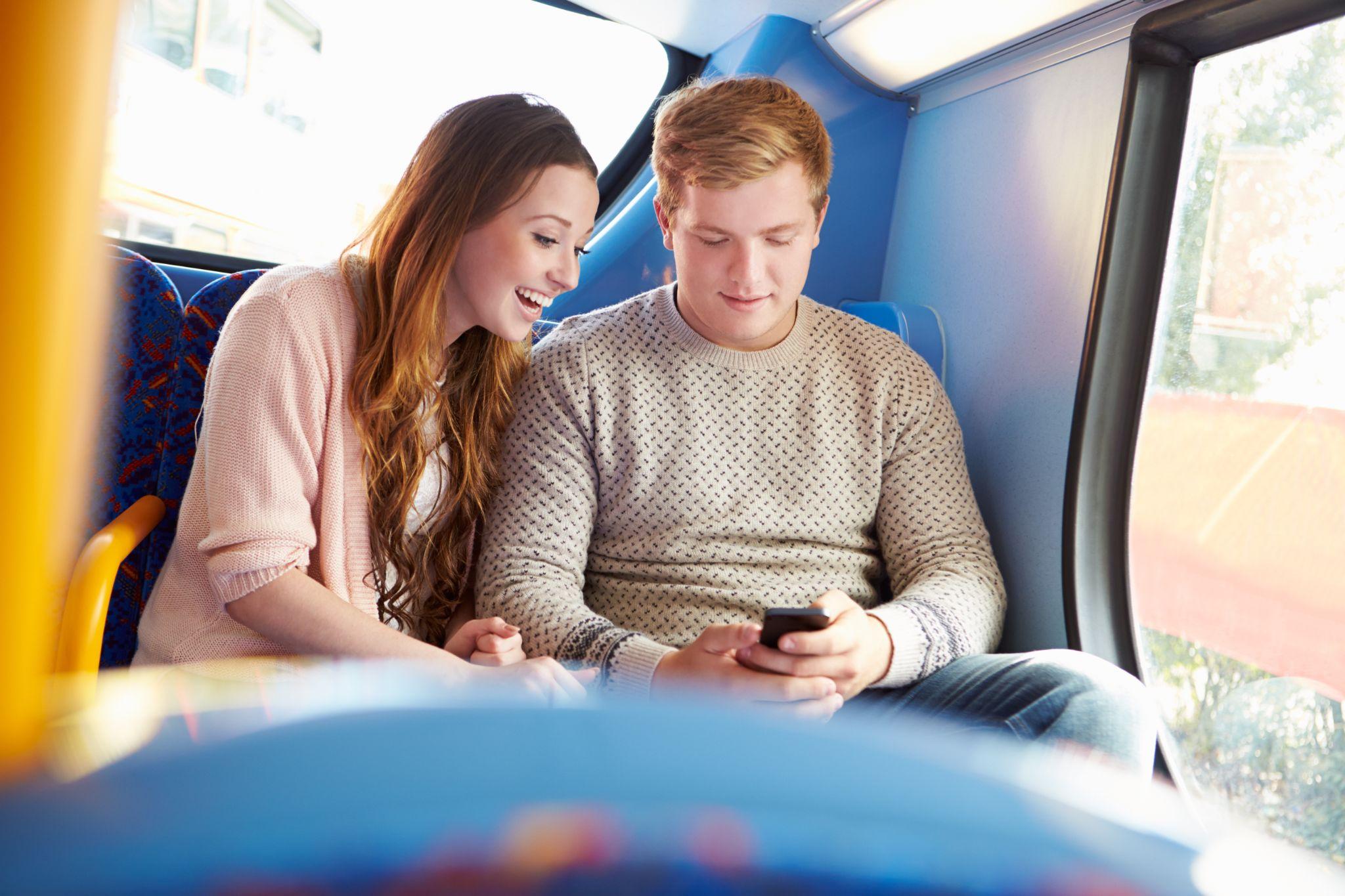 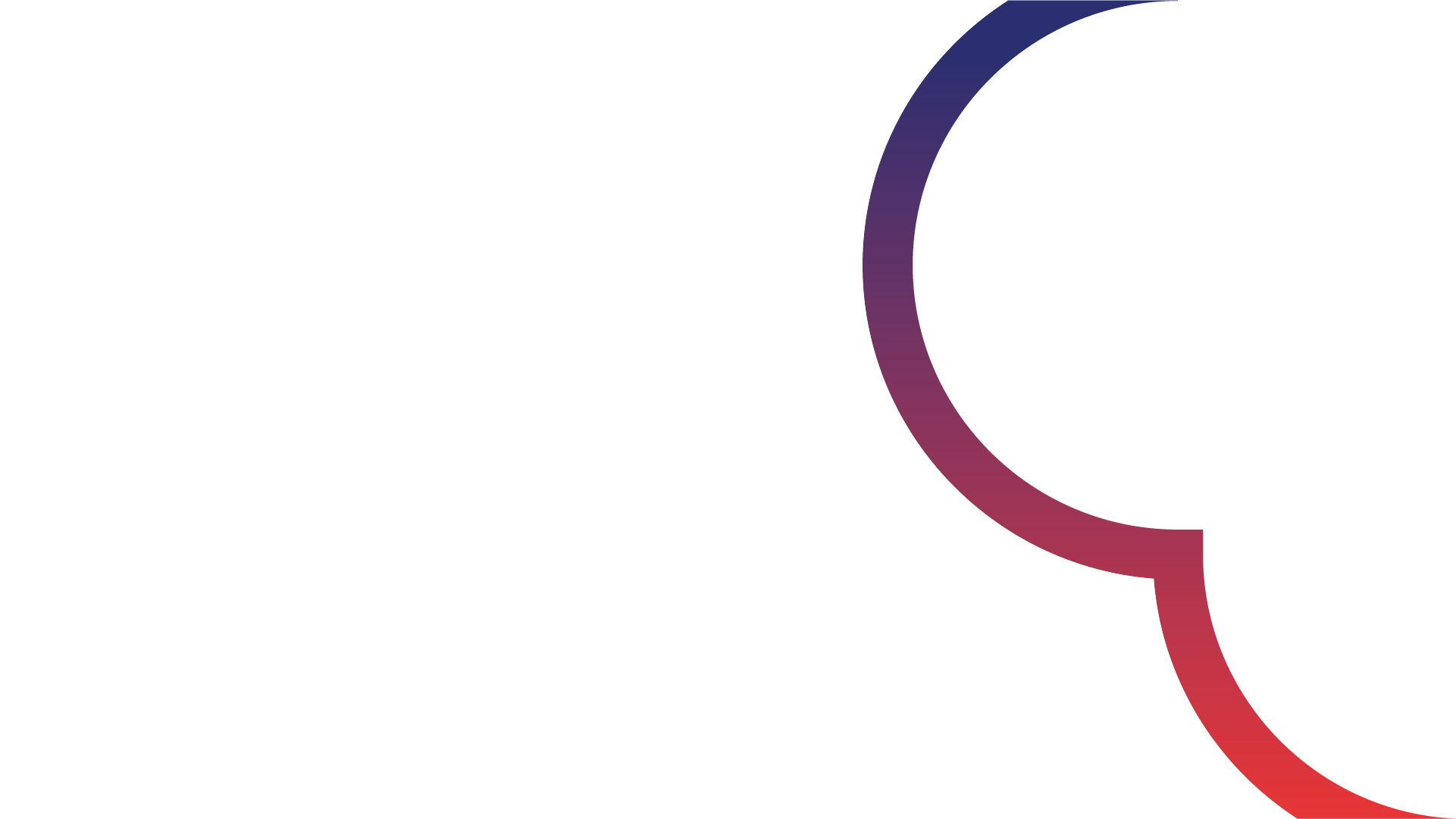 9. Love and intimacy
Scenario A:
Emma and Ollie are both in 5th year. They’ve known each other since 1st year, but never really said more than hello. 
In October, the 5th years went to a university open day to have a look around. On the bus,  Emma and Ollie ended up sitting beside each other by chance. 
They chatted the whole way about their favourite music, their favourite films, funny stories and their different interests. 
On the way back, Ollie saved a seat for Emma and they sat together again. They laughed and talked the whole way home.
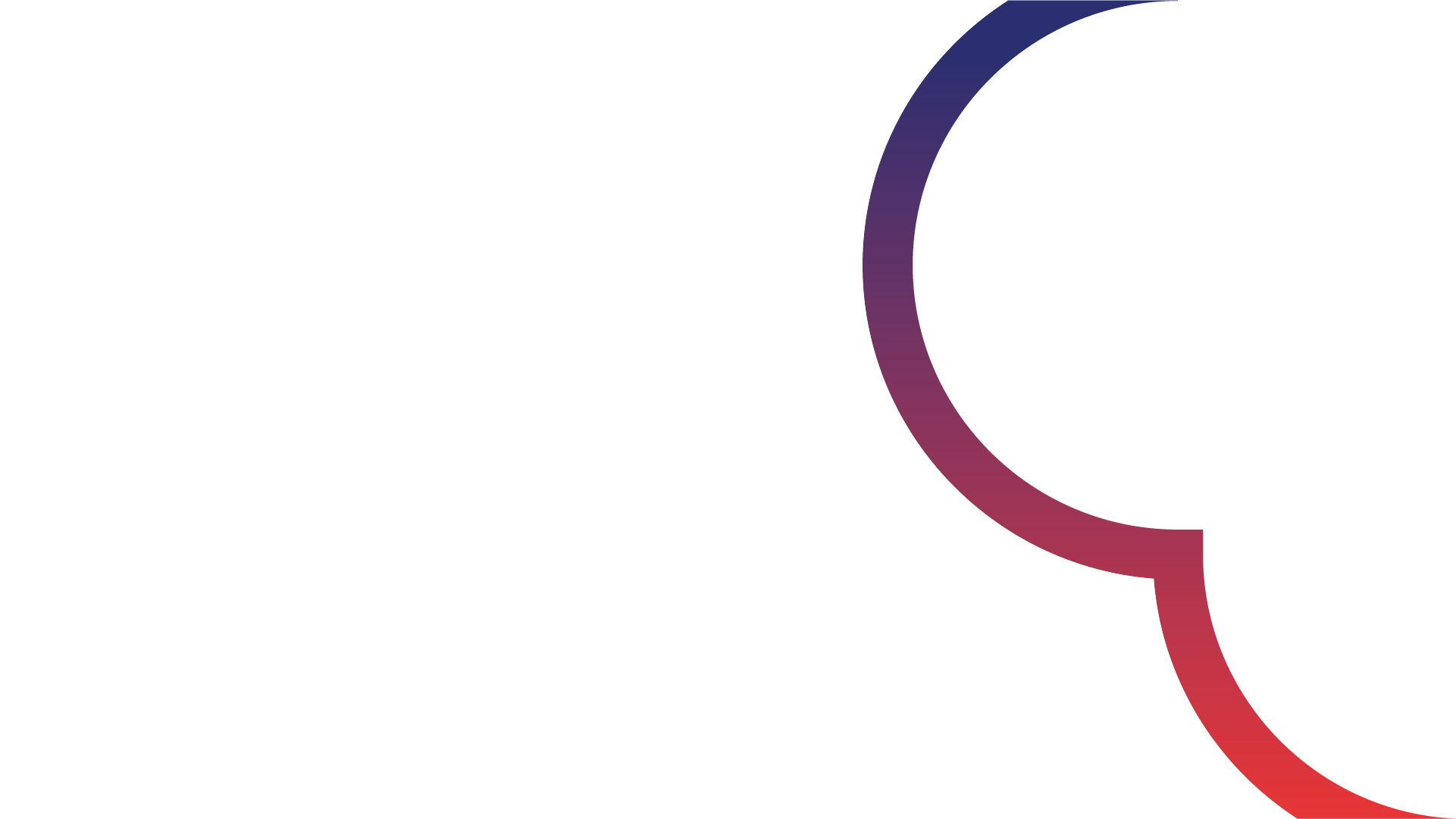 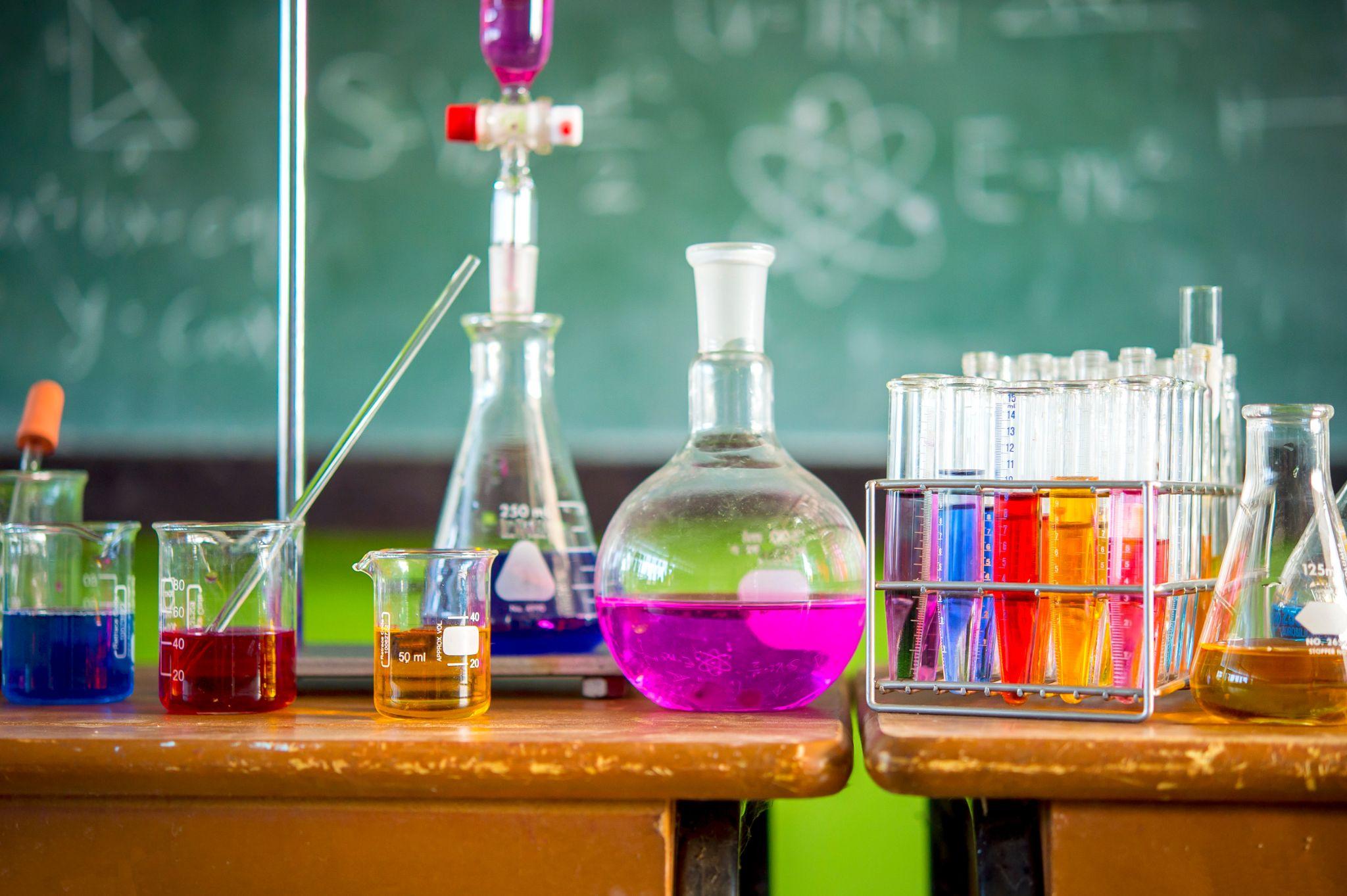 9. Love and intimacy
Things were different in school after that – they sat together in Chemistry class, they often chatted during the day and they exchanged phone numbers. During the Christmas holidays, Ollie asked Emma to go to the cinema. She wasn’t sure if there was a group going, or if it was just the two of them. She was excited and nervous at the same time. When she arrived at the cinema, she knew it was a date, because Ollie was there on his own, dressed nicely and looking awkward. During the movie, Ollie reached over and held Emma’s hand. Her hand was shaking a little bit, but so was his. After the movie they went for milkshakes together, then on the walk home, they kissed each other.
What does this kiss mean?
Is there love/affection/attraction in this kiss? 
How do you think Emma and Ollie felt about the kiss the next day?
Might anything more lasting come from this kiss?
[Speaker Notes: Decide whether or not these questions need to be discussed in pairs or small groups or whole class together. The important thing to establish is that the characters in the story seem to be respectful of one another’s feelings.]
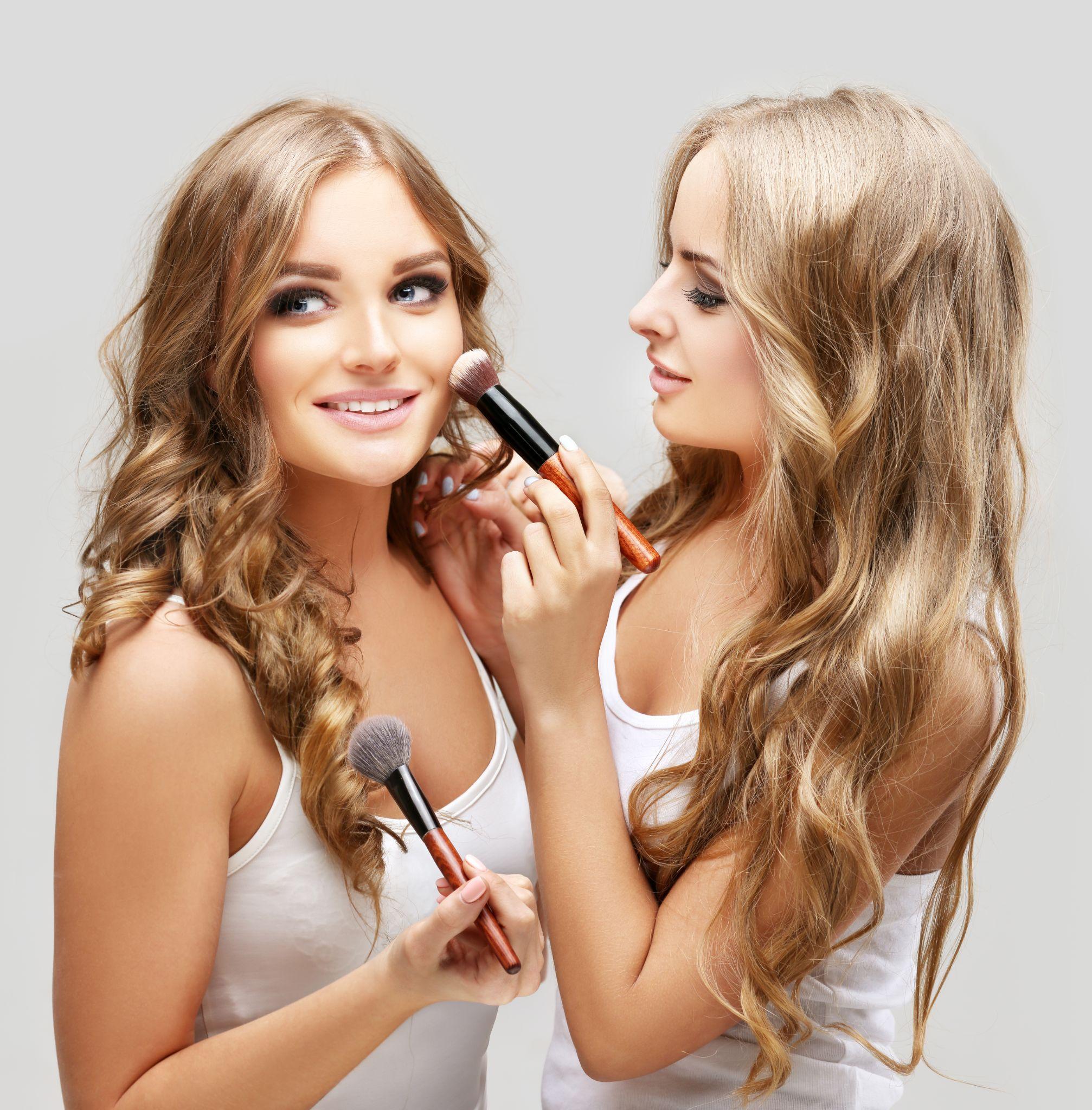 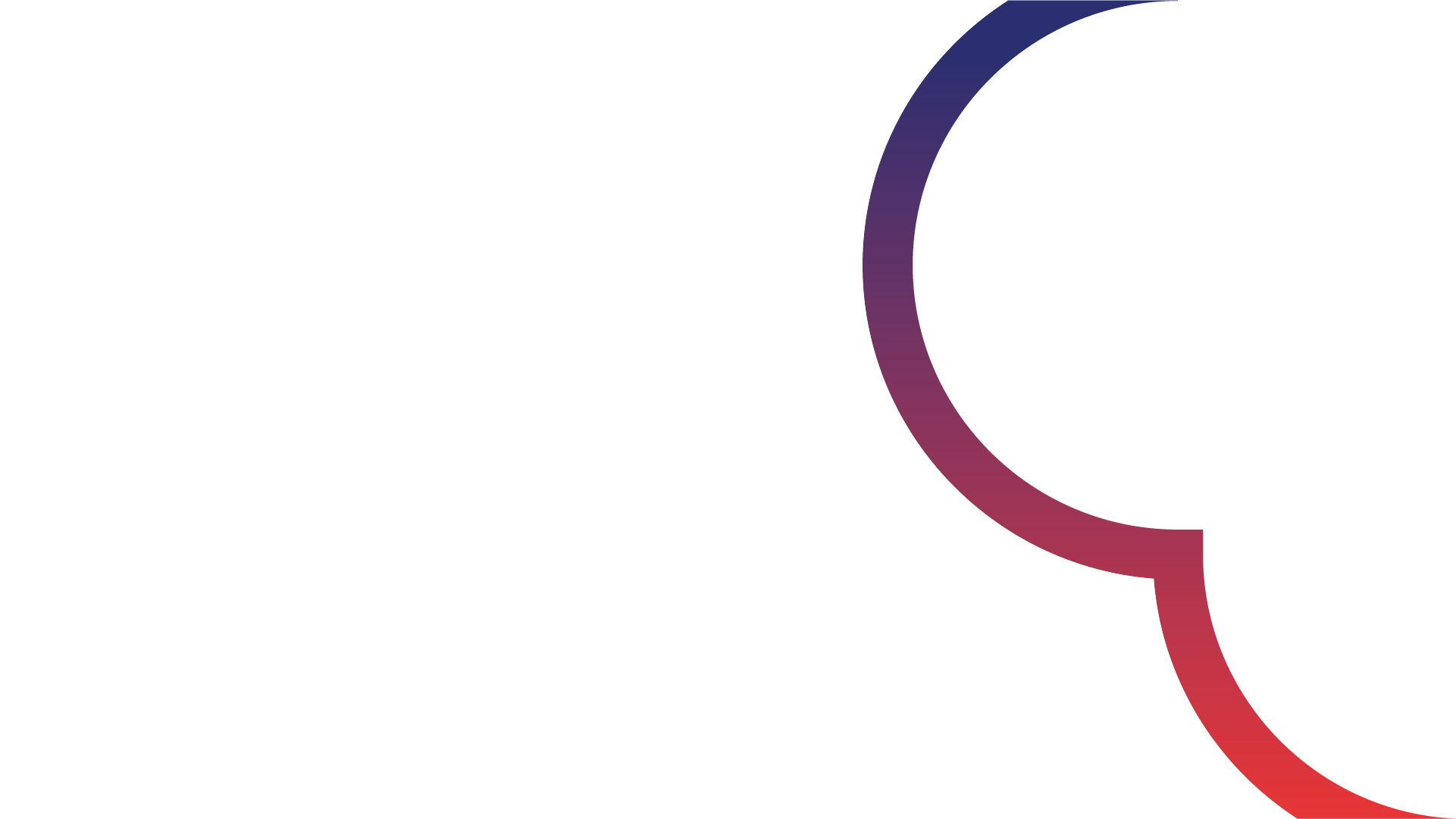 9. Love and intimacy
Scenario B:
The exams were finally over and all the 3rd years were going on a big night out. 
Jodie and Sarah got ready together in Sarah’s house, chatting about who would be there that night. Jodie really liked a boy in her class called Nathan. 
While she did her hair and make-up she wondered if he would be there. Sarah was excited to see if Nathan’s friend Matt from another school would be there. The girls were drinking some alcohol in the bedroom before going out and Sarah’s parents did not know. When they met up with their friends in the queue to get in, their bags were searched, but no one found the alcohol in the pockets of Jodie’s coat.
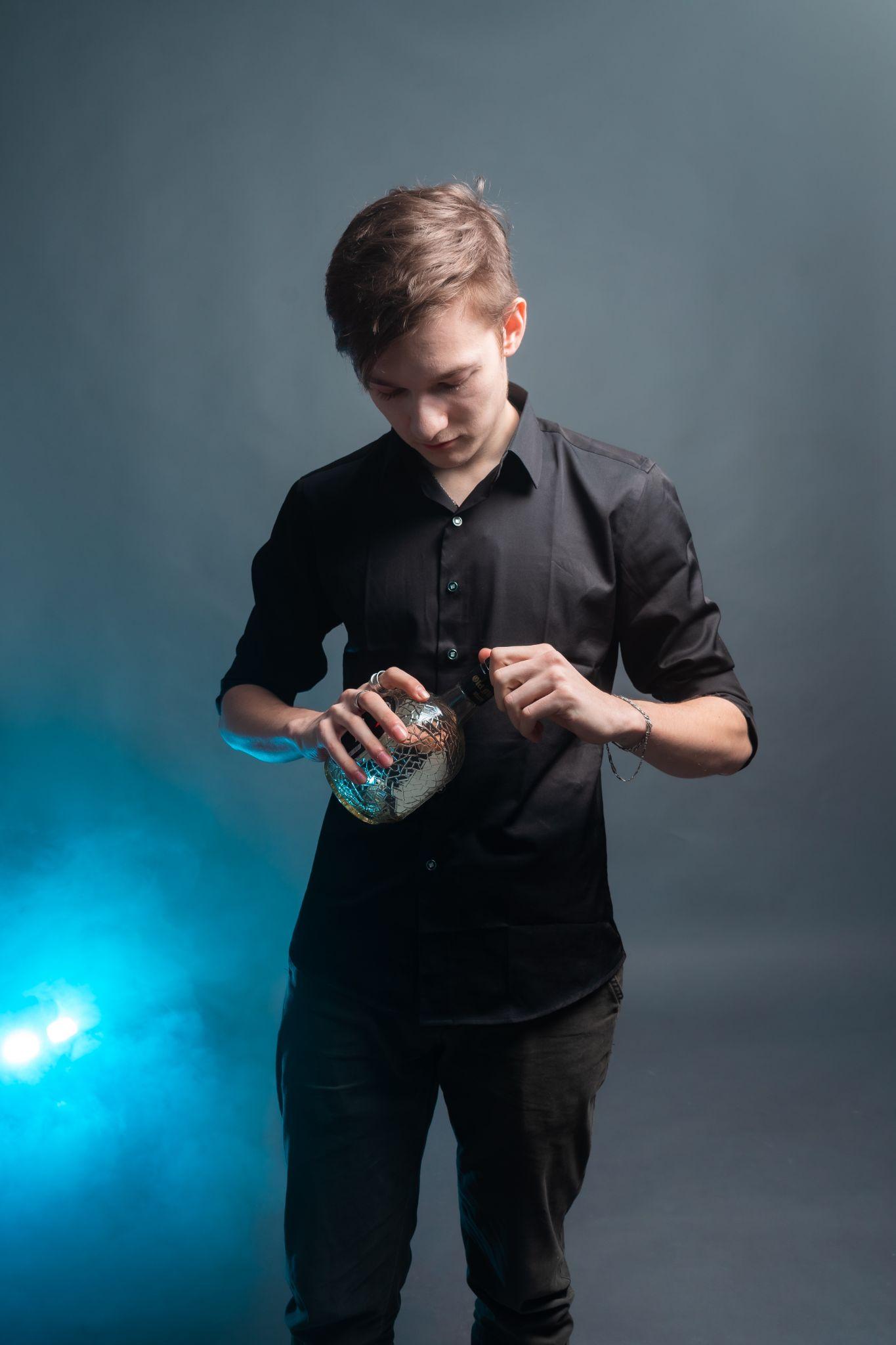 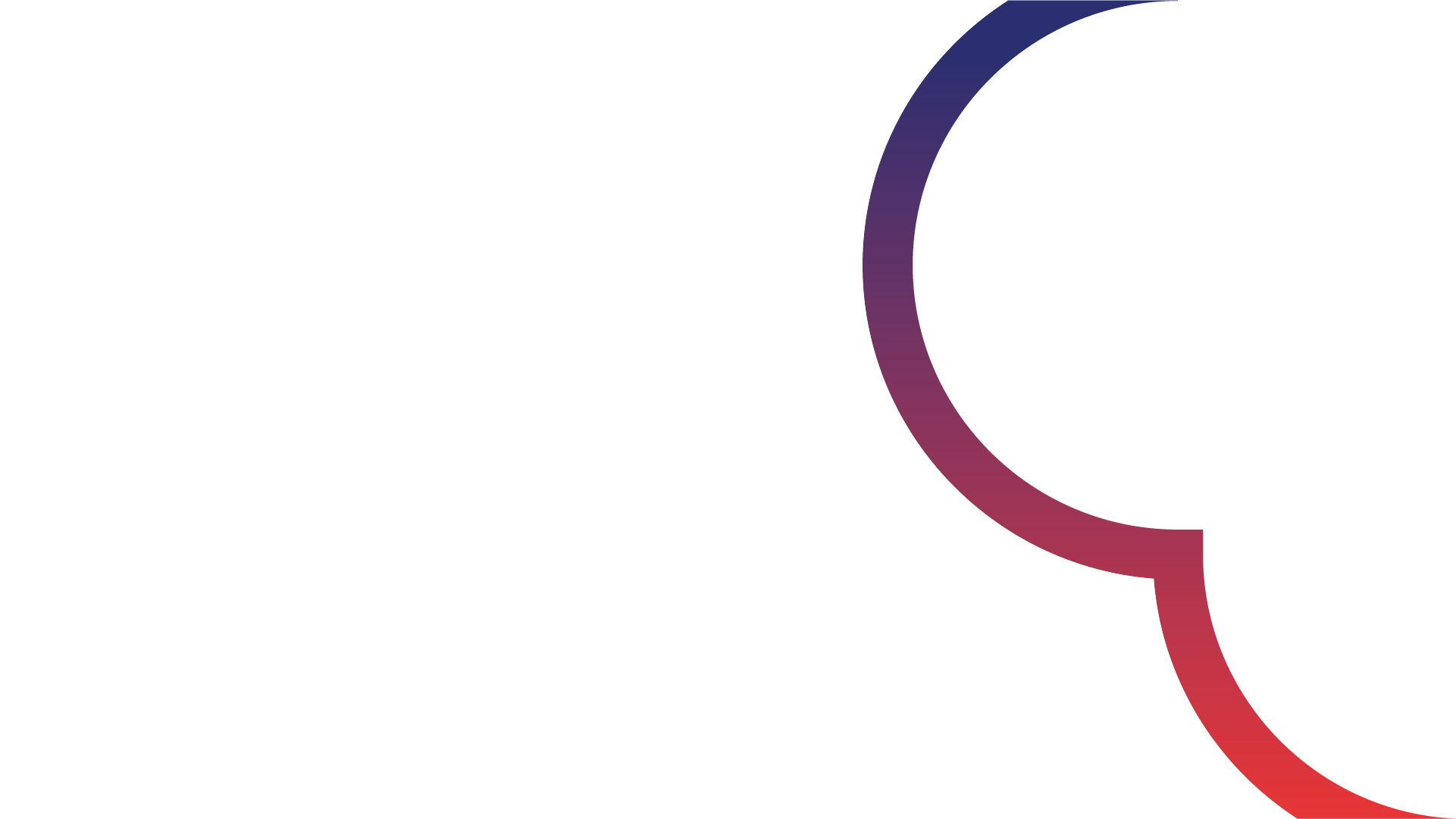 9. Love and intimacy
The girls were delighted to see that Matt and Nathan were there, but the guys were busy talking to their friends and looking at their phones, so the girls went out to the dance floor. Jodie glanced over in Nathan’s direction every now and then to see if he was looking over at her, but when he caught her eye he looked embarrassed. Later on, a guy Jodie had never seen before came over to her on the dance floor and put his arms around her waist. Sarah was really surprised to see Jodie start kissing this guy. She went to find someone else to dance with.
Why was Sarah surprised?
What does this kiss mean?
Is there love/affection/attraction in this kiss? 
What factors influenced Jodie and the guy she kissed?
How do you think they might have felt about the kiss the next day?’
[Speaker Notes: Again, decide whether or not this is better discussed in pairs, groups or whole class. 
Ensure that any negative view/judgement about the nature of this particular kiss is not only focused on the poor choices of Jodie but also the behaviour of the complete stranger she had only just met.
Another factor to note to students is the risk of photos being taken on such an occasion and these being posted on social media etc and the inevitable fall out from this]
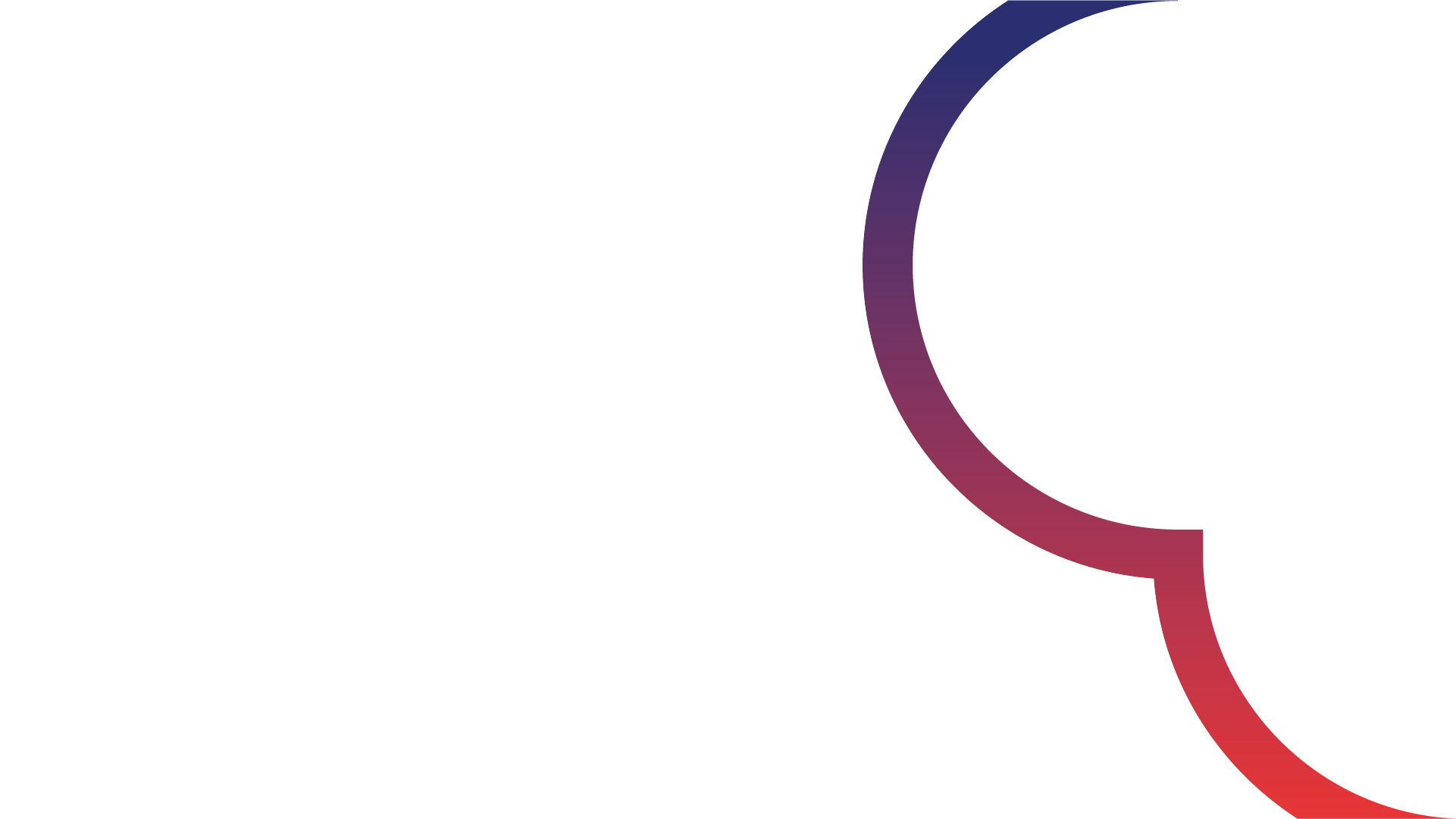 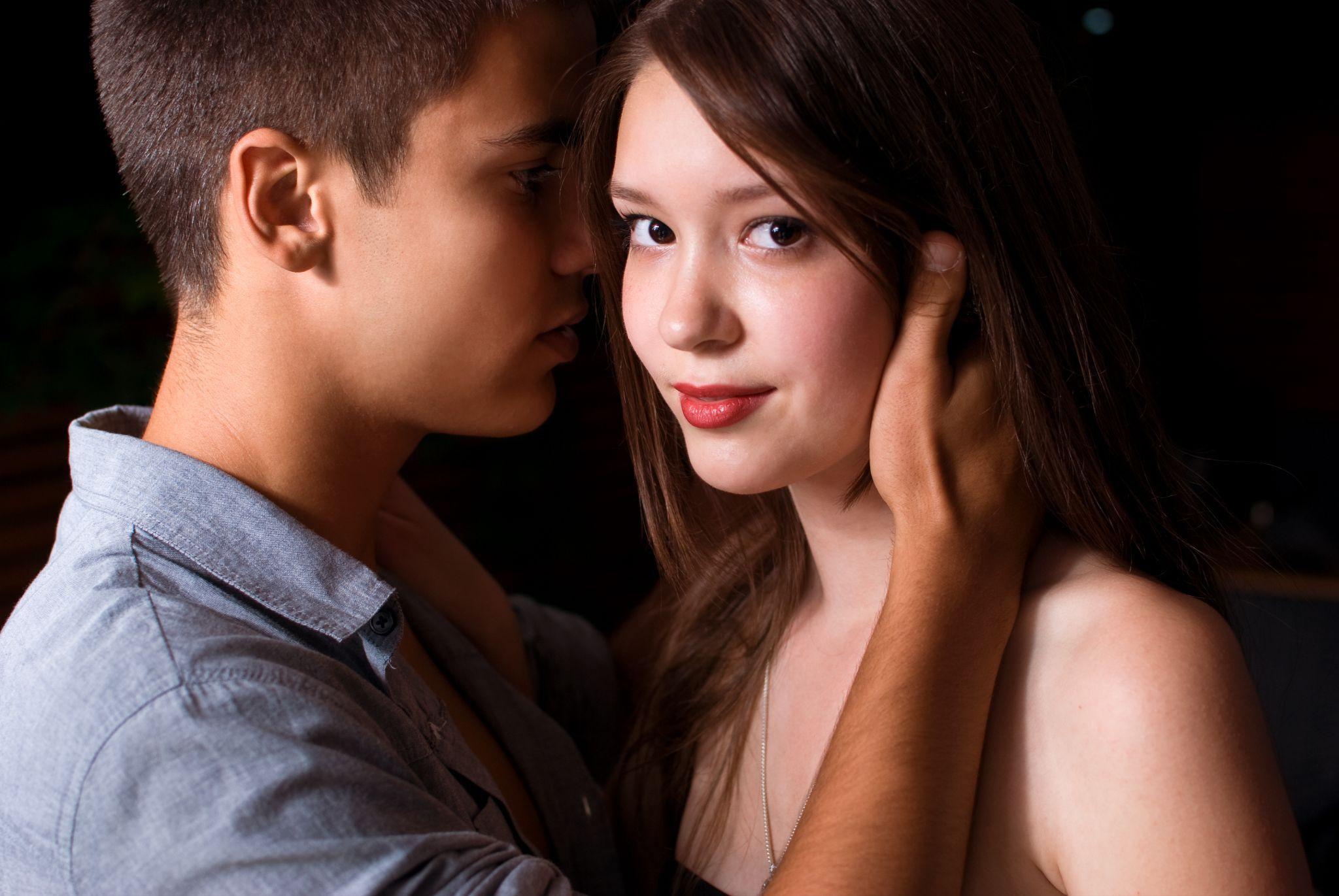 9. Love and intimacy
Thinking critically
Why do you think it is seen as normal or acceptable for young teenagers who don’t know each other to get involved in a physically intimate relationship, sometimes without even knowing each other’s names?
What does this type of physical intimacy mean?
Which story would you like to be your story – Emma and Ollie or Jodie and the unnamed guy? Why?
Many teenagers decide not to go along with kissing strangers on a night out. What are the benefits of that decision?
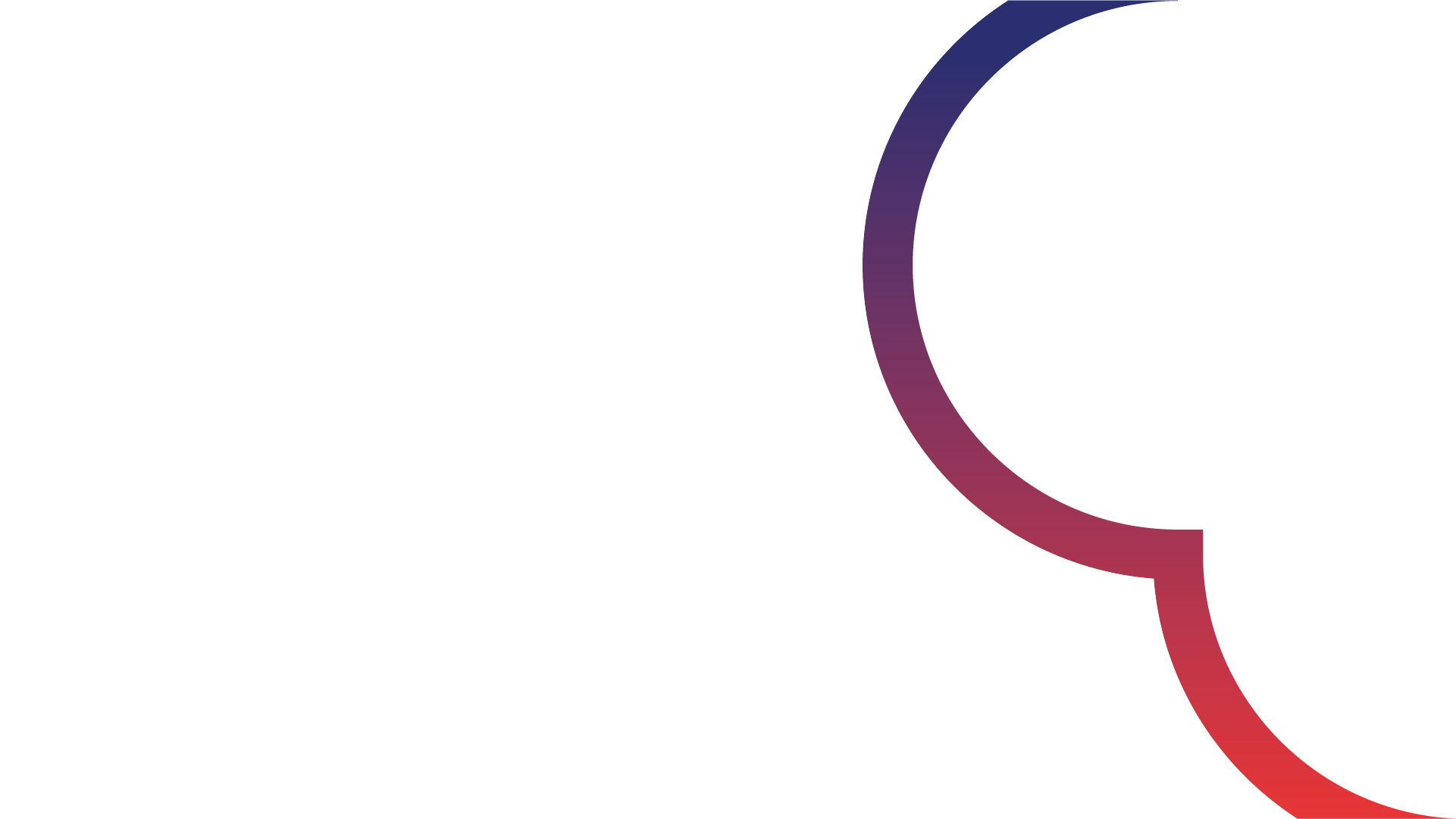 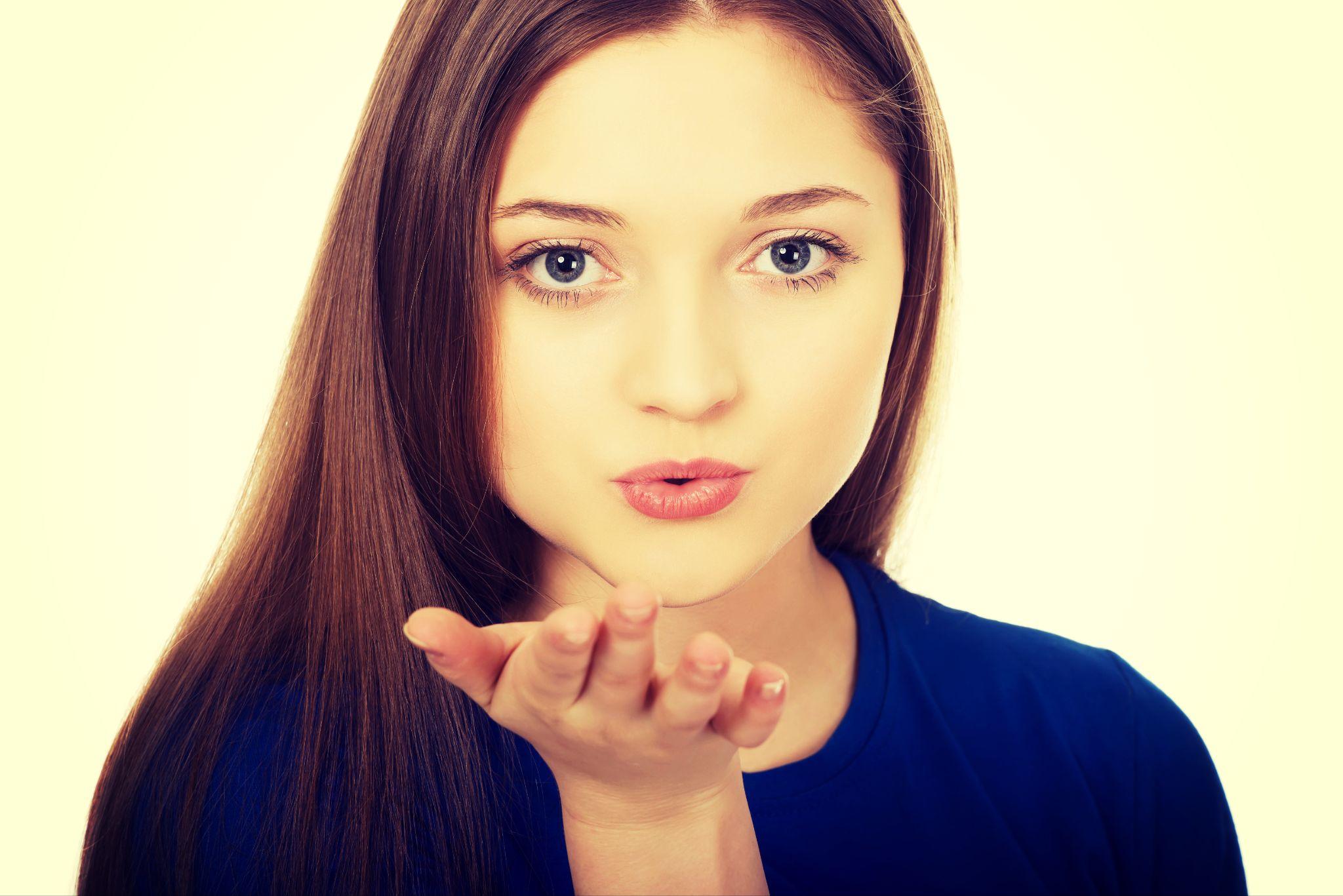 9. Love and intimacy
Be responsible, be connected
If you prefer story A to story B, what steps do you need to take to ensure you have that kind of respectful relationship?
[Speaker Notes: It’s important to encourage students to differentiate between fantasy and reality. 
It’s perfectly natural to feel particularly drawn to one person or another but that any relationship/friendship needs to be based on mutual respect and appreciation first and not just physical attraction 
If physical intimacy is assumed then one or both persons risk getting hurt emotionally]
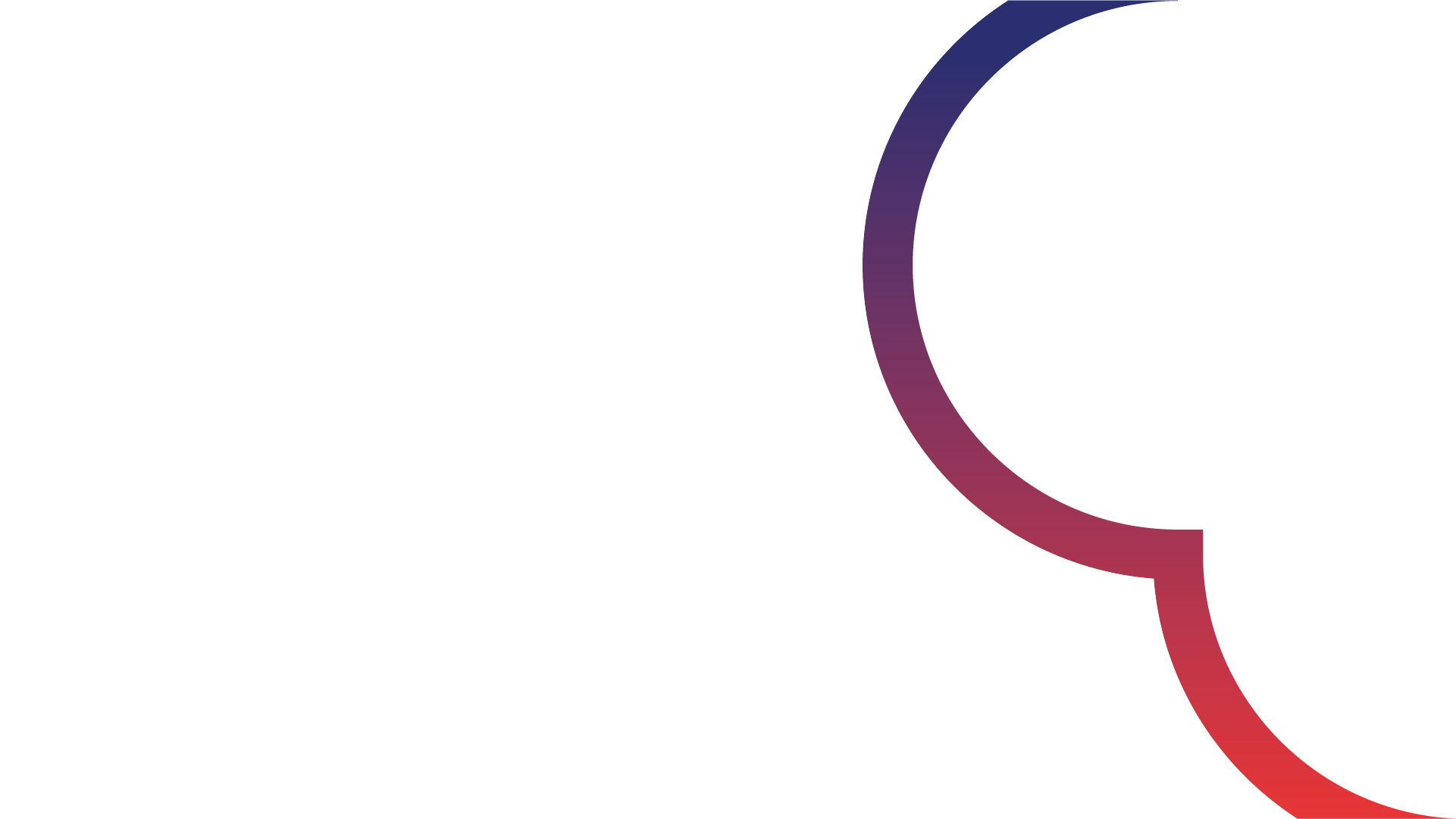 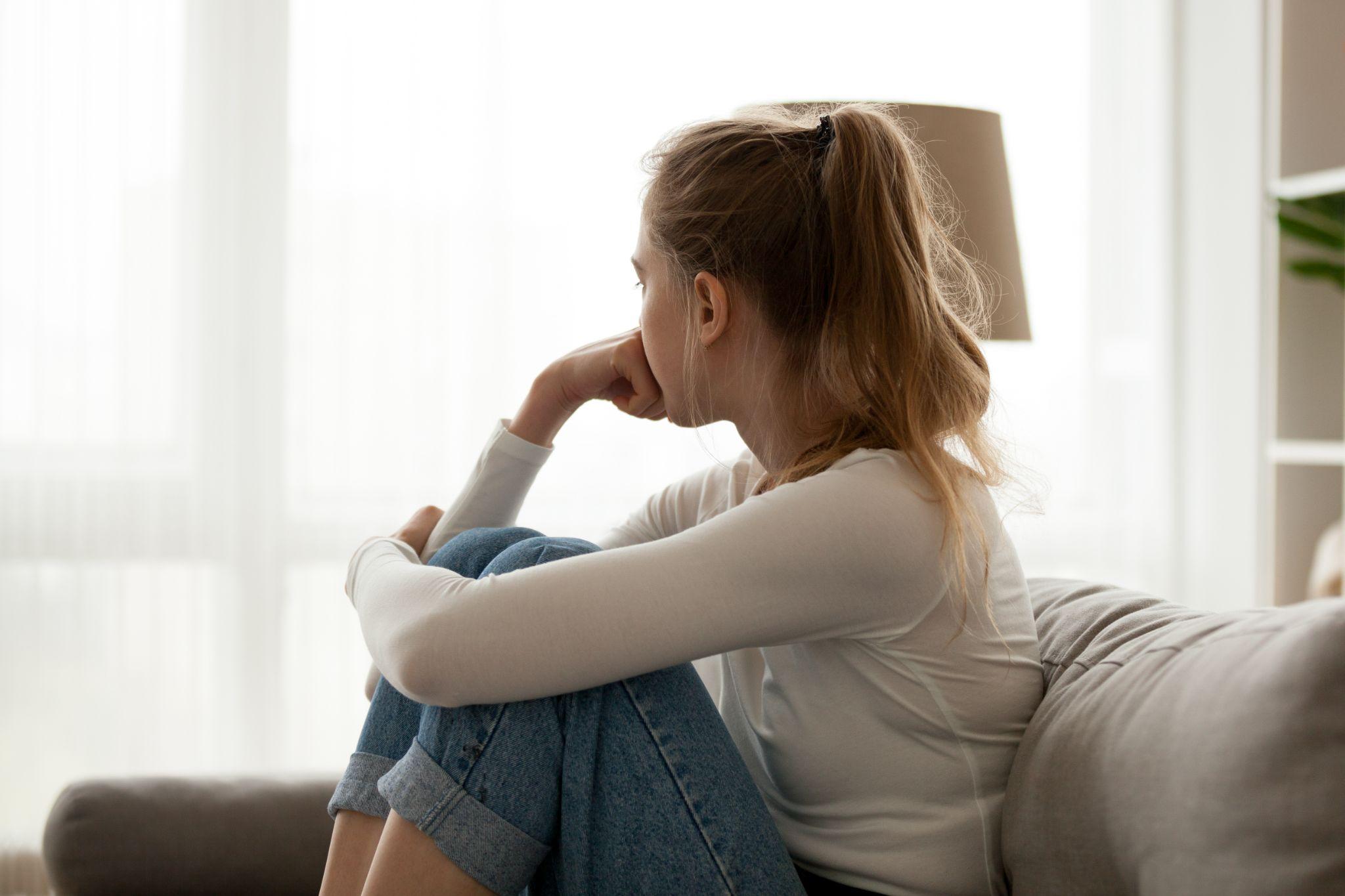 9. Love and intimacy
Build resilience
It might be worthwhile writing down your goals for a romantic relationship.
If you regret choices you have made in the past, reflect on what you need to do to take care of yourself, and how you could make different and much better choices next time.
[Speaker Notes: Here are some additional background points to consider sharing or assist with your presentation of the content

Only real friends can truly date because dating involves some eros, some sexuality. 
Dating becomes a practice in trying to balance the friendship and the sexuality, of respecting both the spiritual and physical aspects of another person. 
A relationship that isolates you from your friends, strains your family relationships, or hurts your spiritual life is problematic. 
Good romantic relationships should make those who are in them better. It makes the people better at school, better friends, better sons or daughters and if they are serious Christians, better disciples of Jesus.]